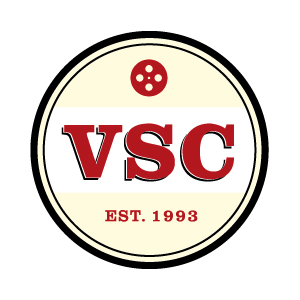 Richard Lewis: Bundle of Nerves
Two discs containing four films featuring the comic Richard Lewis. It’s the definitive Lewis set, containing his HBO special Magical Misery Tour, NBC special Diary of a Young Comic, the theatrical feature Drunks and a brand new documentary House of a Lifetime, plus all-new bonus features and introductions!

Richard Lewis is touring the US in the summer and fall                                                                                                                         
Supported by a national publicity and social media campaign, with Richard appearing on late night talk shows                                                                                                                                                                                                                                                                                                                                                                                             

Disc 1                                                                                                                                                                                                                                                                                                                   
HBO special Magical Misery Tour and NBC special Diary of a Young Comic
Disc 1 Bonus Features                                                                                                                                                                                                                                                                                                                                                                                                                                                                                                                                                                                                     
Diary of a Young Comic commentary with Richard Lewis and co-writer Bennett Tramer                                                                                                                                                            
Newly shot introductions to each feature with Richard Lewis
Disc 2                                                                                                                                                                                                                                                                                                                  
HBO Theatrical feature Drunks and brand new documentary House of a Lifetime                                                                                                                                                                                                                                                                                                                                                                                                                                                                                                                                                                                                                                                                                                           
Disc 2 Bonus Features                                                                                                                                                                                                                                                                                                                                                                                                                                                                                                                                                                                                     
Commentary with Richard Lewis and Drunks Director Peter Cohn                                                                                                           
House of a Lifetime - a documentary created for this disc set, featuring Richard's house and its rock'n'roll history                                                                                                                                                                                                                
Newly shot introductions to each feature with Richard Lewis

                                     Release Date: September 2, 2014
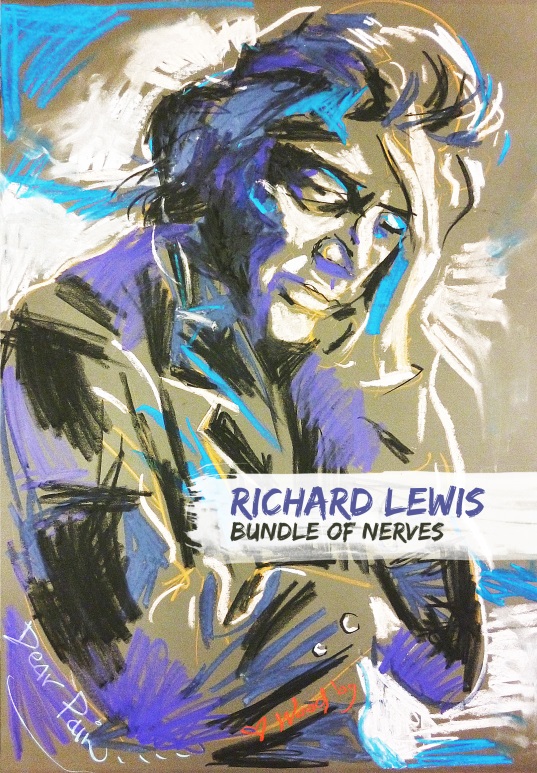 US and Canada contact Video Services Corp  ph:416-597-8325/1-877-341-7577 email:vidserv@globalserve.net  website:www.videoservicescorp.com
US contact MVD 610-650-8200